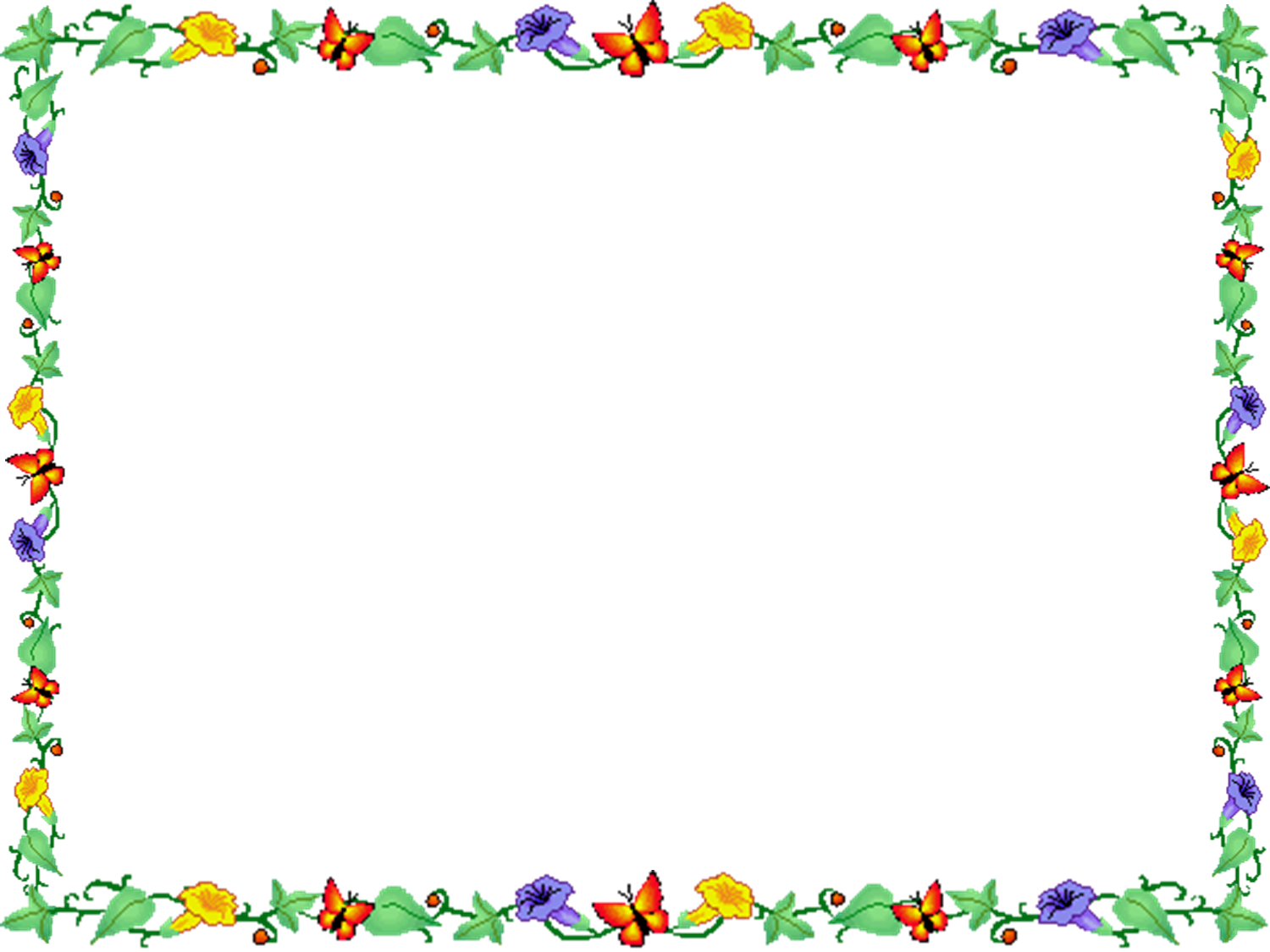 Trò chơi: “ Ai thông minh hơn ? “
*Cách chơi: Trên màn hình sẽ xuất hiện các dãy chữ cái o, ô, ơ mà trẻ đã được học. Nhiệm vụ của trẻ quan sát và tìm đúng chữ cái sao cho đúng.
*Luật chơi: Thời gian suy nghĩ 5s, hết thời gian các đội ra tín hiệu trả lời. Đội nào ra tín hiệu trước khi thời gian kết thúc sẽ phạm luật.
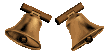 5
4
2
1
3
o
«
o
«
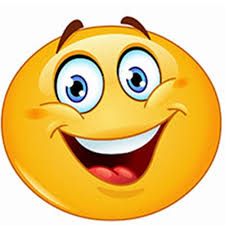 ¬
o
«
5
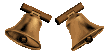 2
1
3
4
¬
«
¬
«
¬
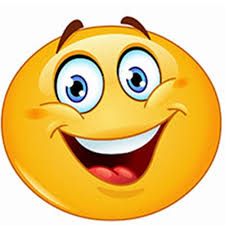 o
«
¬
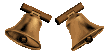 5
4
2
1
3
o
«
o
o
o
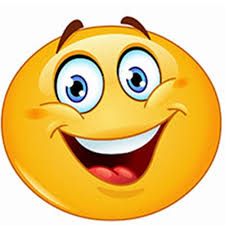 ¬
«
o
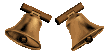 5
4
2
1
3
«
o
¬
«
o
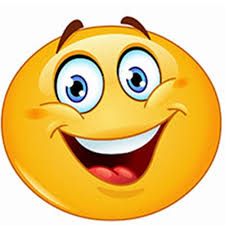 o
¬
«
Xin ch©n thµnh 
                       c¶m ¬n!